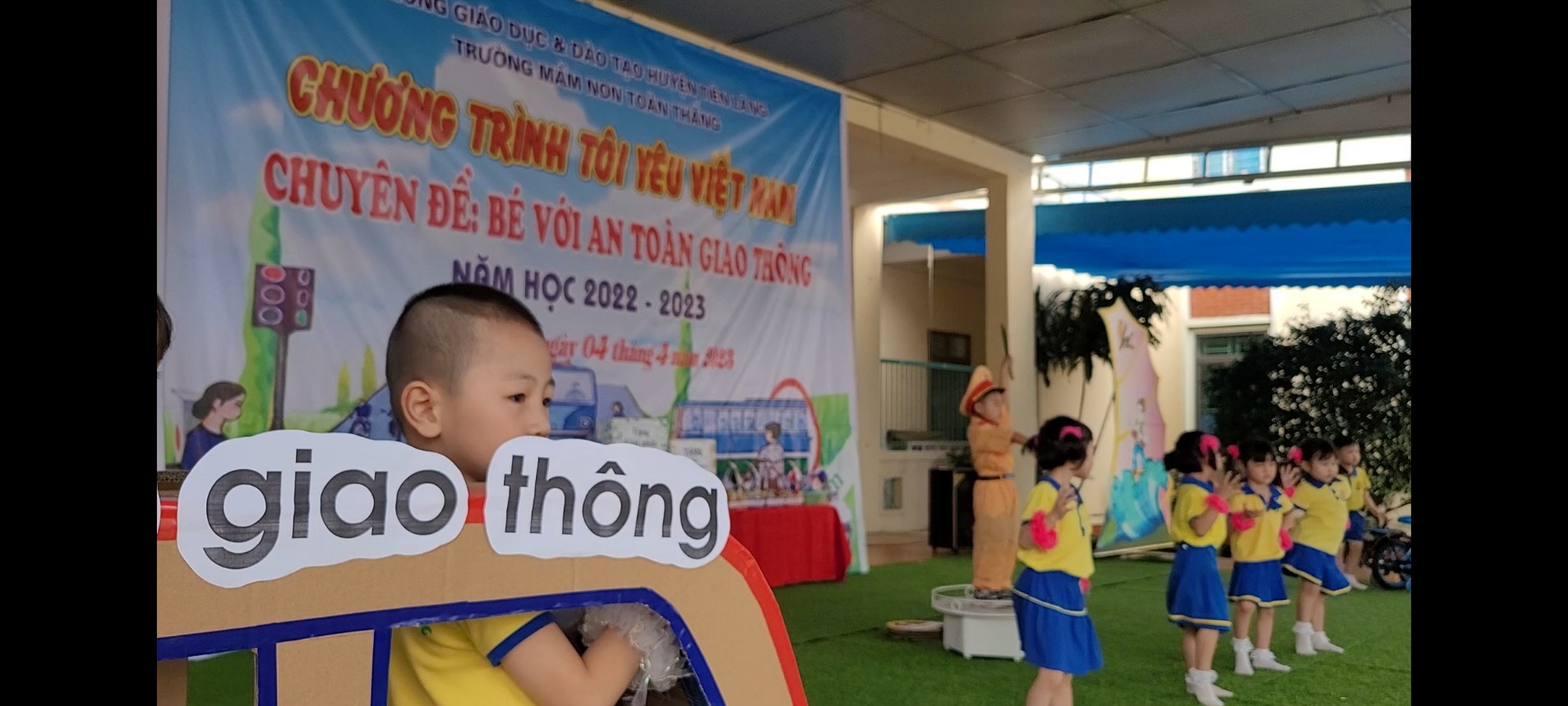 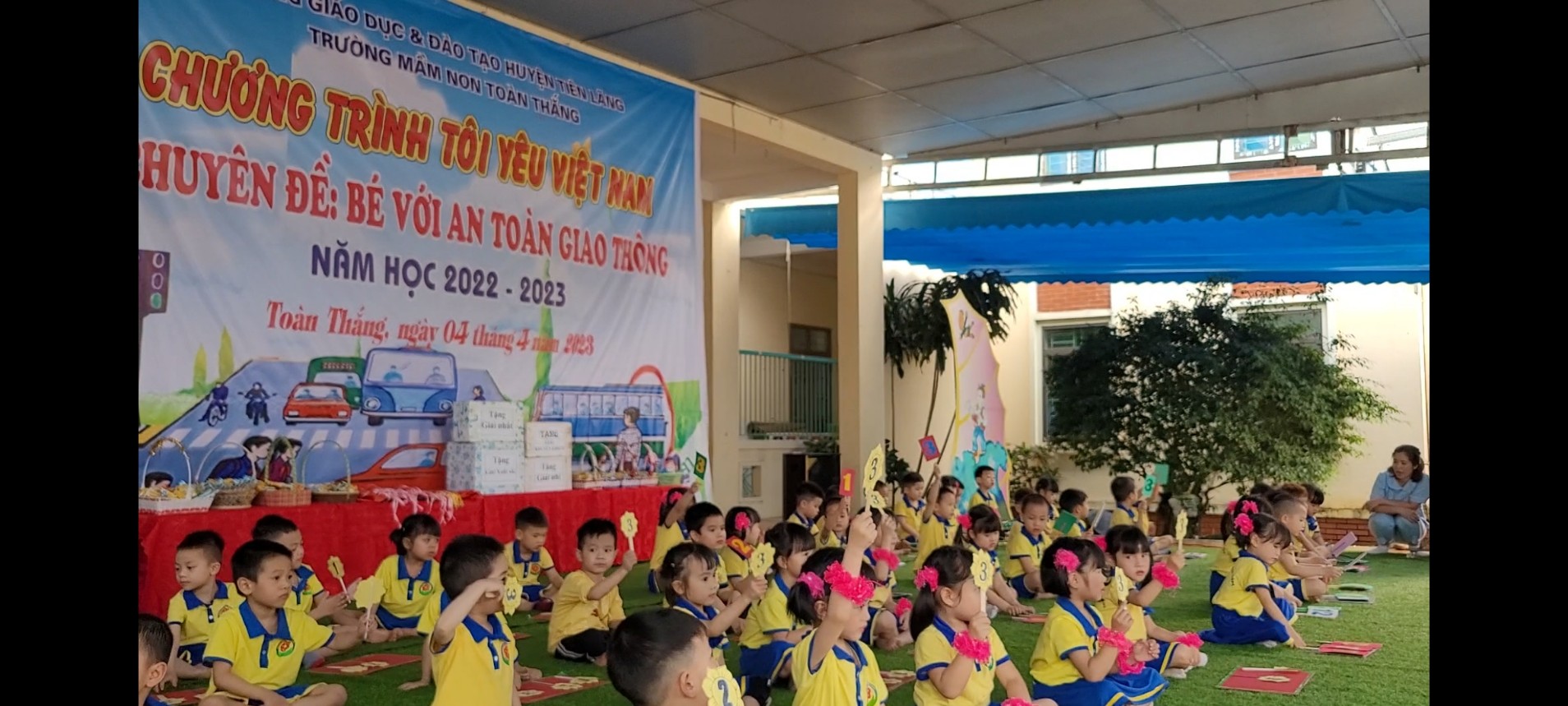 Mặc dù rất nhỏ nhưng các con đã mang lại nhiều niềm vui và ấn tượng cho khan giả.
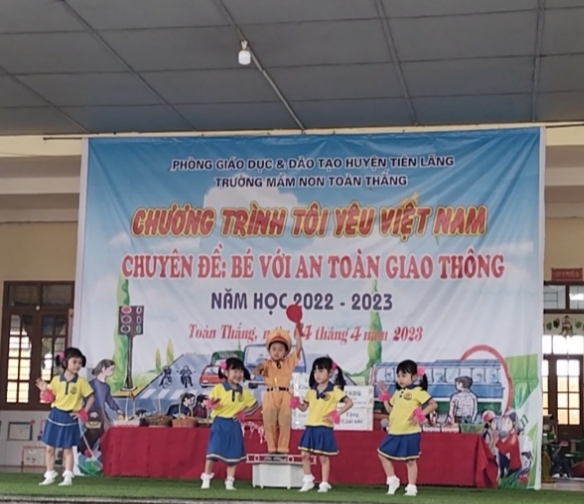 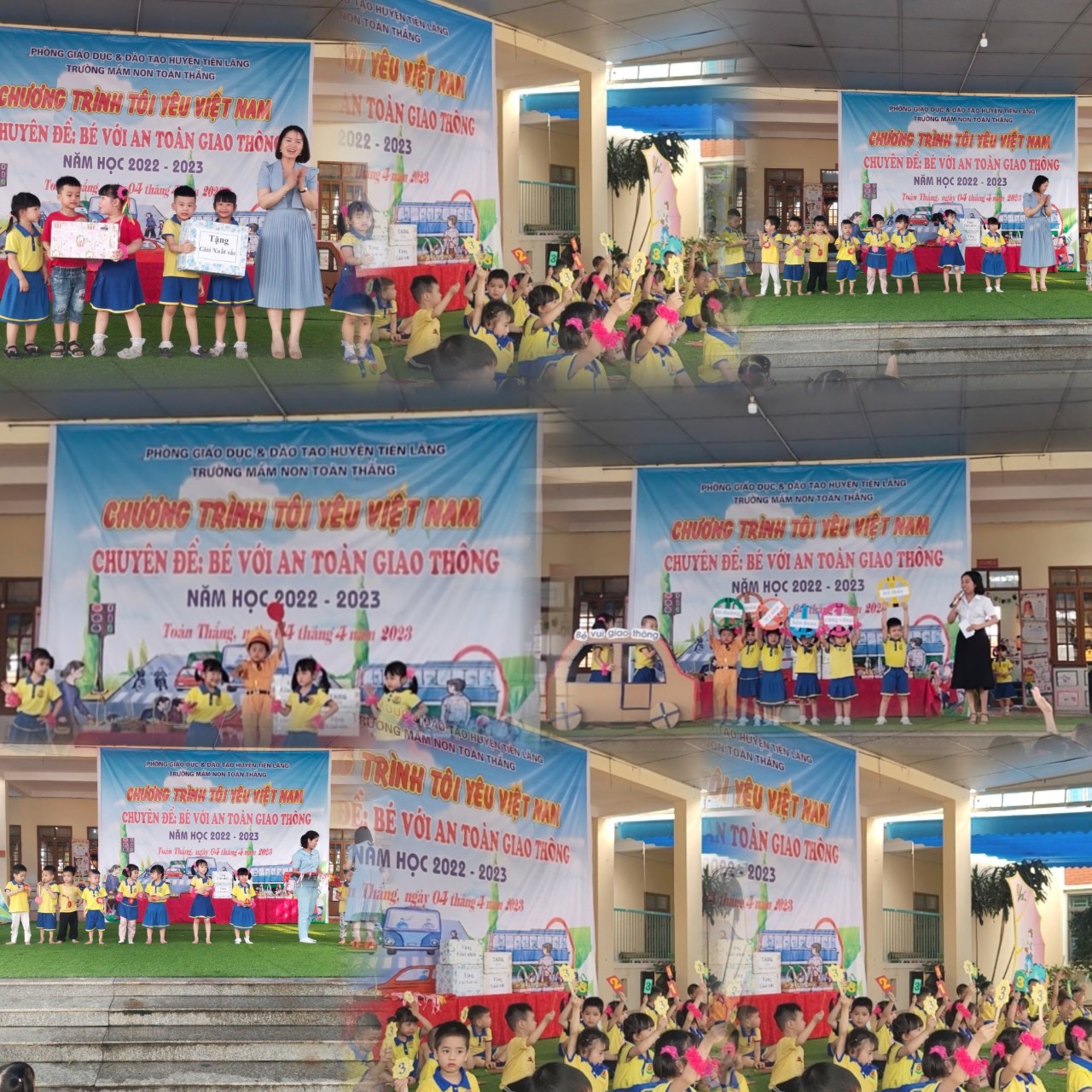